IPMWORKSAN EU-WIDE FARM NETWORKDEMONSTRATING AND PROMOTING COST-EFFECTIVE INTEGRATED PESTICIDES MANAGEMENT STRATEGIES
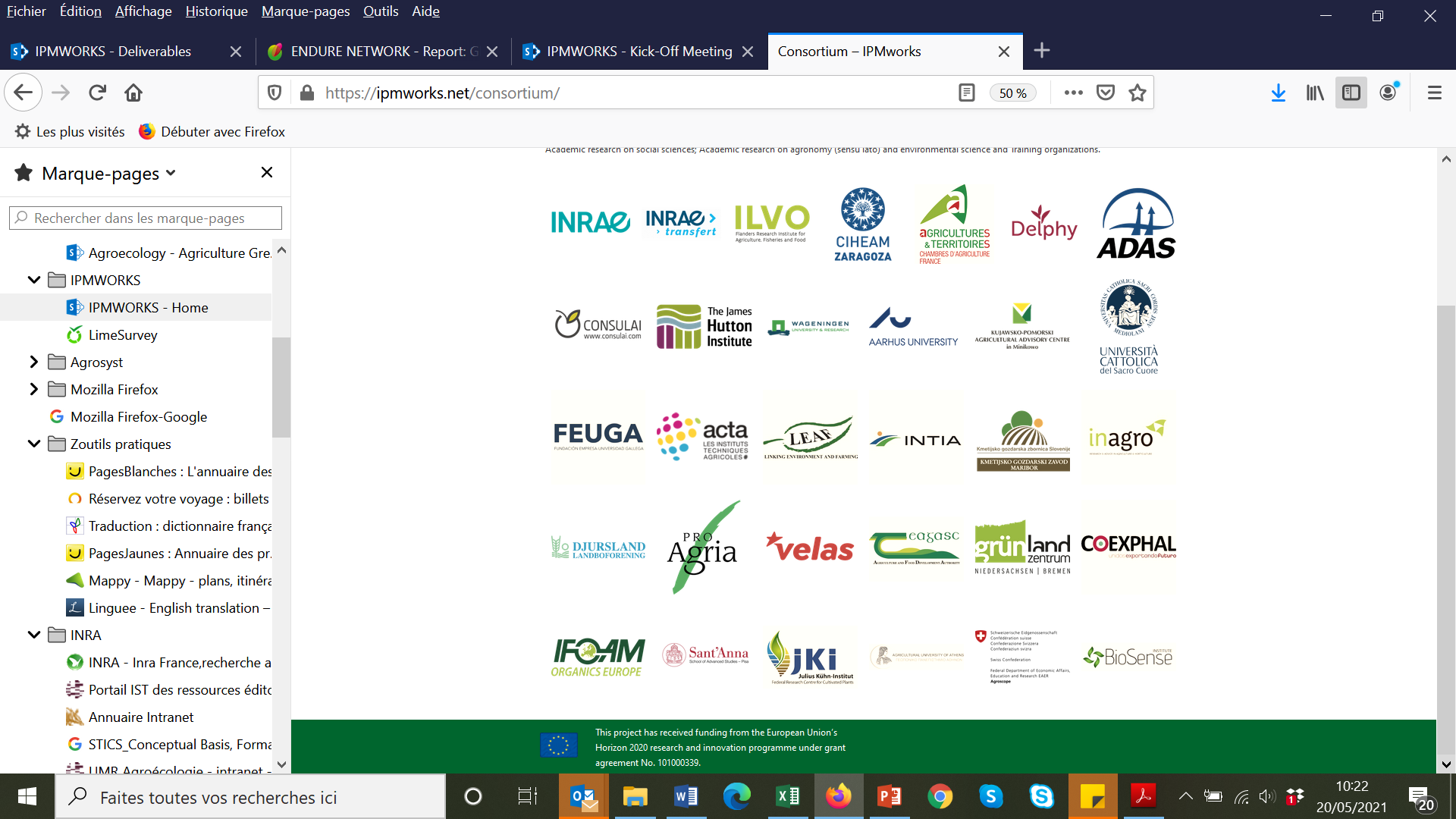 Laure Triste, ILVO
Brussel, 13/02/2024
Doel
Druk om pesticide gebruik te verminderen: 
European Green Deal, Farm-to-Fork strategy → halvering van pesticidegebruik tegen 2030


Samen met pionier landbouwers aantonen dat 
“IPM werkt” 
- het verlaagt het gebruik van pesticiden
- is economisch voordelig voor een landbouwer.
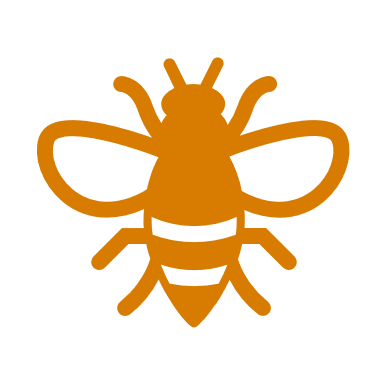 Holistische visie op IPM
Niet-chemische plaagbestrijdingmechanisch wieden, robotica, beschermende netten,  biocontrole
Herinrichting van landschappen om de plaagdruk te verminderen
diversiteit, hagen, grasstroken, …
Hogere chemische efficientieprecisie behandelingen (bv. gericht sproeien, flying doctors)
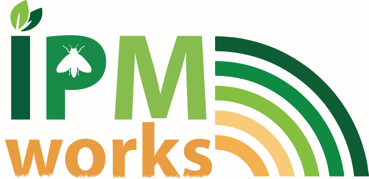 Teeltsystemen herontwerpen om plaagdruk te verminderen
Rotatie, cultivars, bemesting, bodembedekkers, zaaidata…
Verbeterde beslissingsvormingbeslissingsondersteunende instrumenten vermeiden onnodige behandelingen
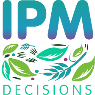 Holistische visie op IPM
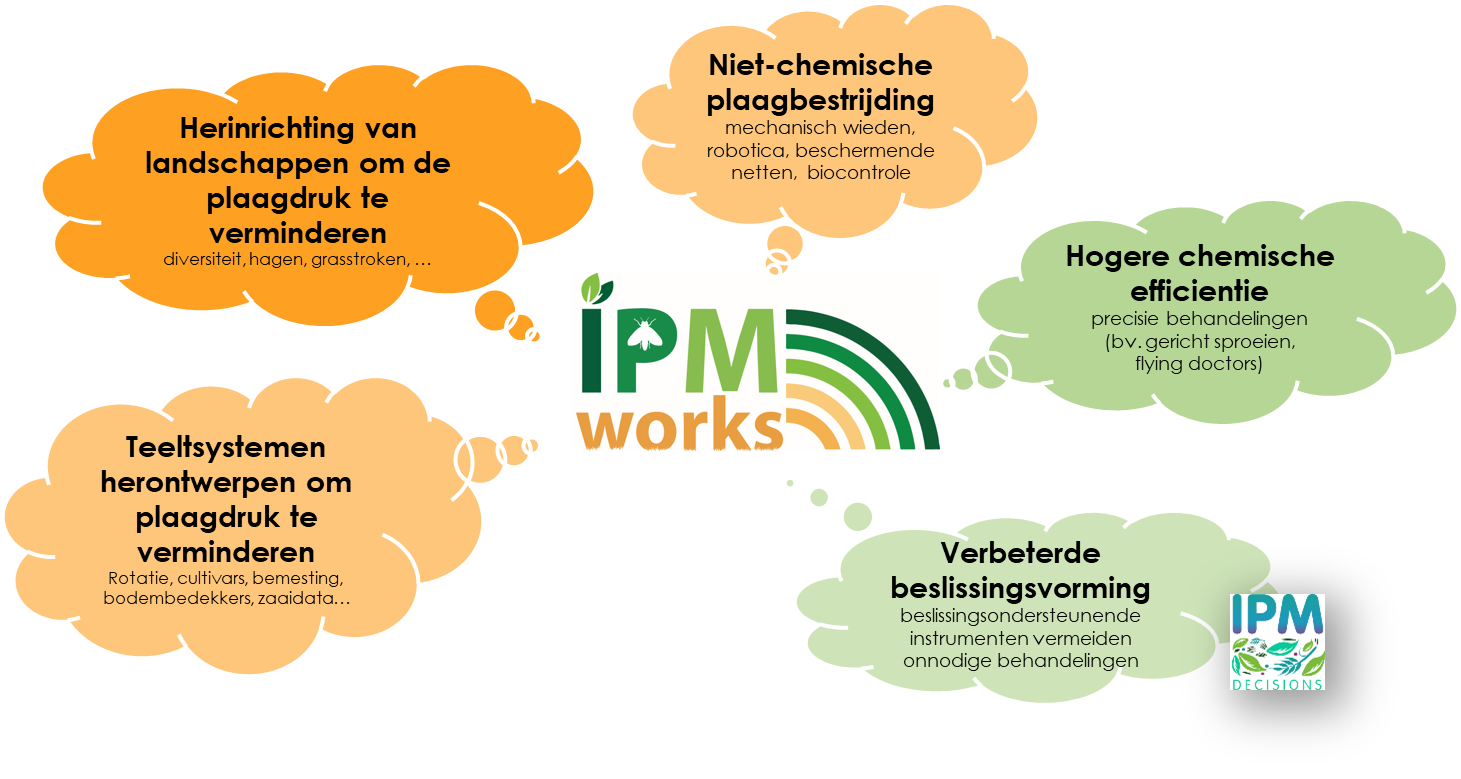 Gericht op het voorkomen of vertragen van de ontwikkeling van ziekten, plagen en onkruiden en resistentie van GBM
Zit verweven in het ontwerp van het bedrijfs-/productiesysteem
Is een multi-pest strategie
Is verbonden met andere duurzaamheidsaspecten op bedrijfs-/gewasniveau, bv. impact van GBM, productiviteit, werklading en kostenefficiëntie)
Activiteiten
Demonstratienetwerk van hubs van 10-15 landbouwers
Competentie-ontwikkeling van adviseurs die hubs begeleiden, via een EU netwerk
Monitoring van gebruik van fytosanitaire producten en economische impact
IPM toolbox: IPM tools en trainingsmodules. https://ipmworks.net/toolbox/en/#/
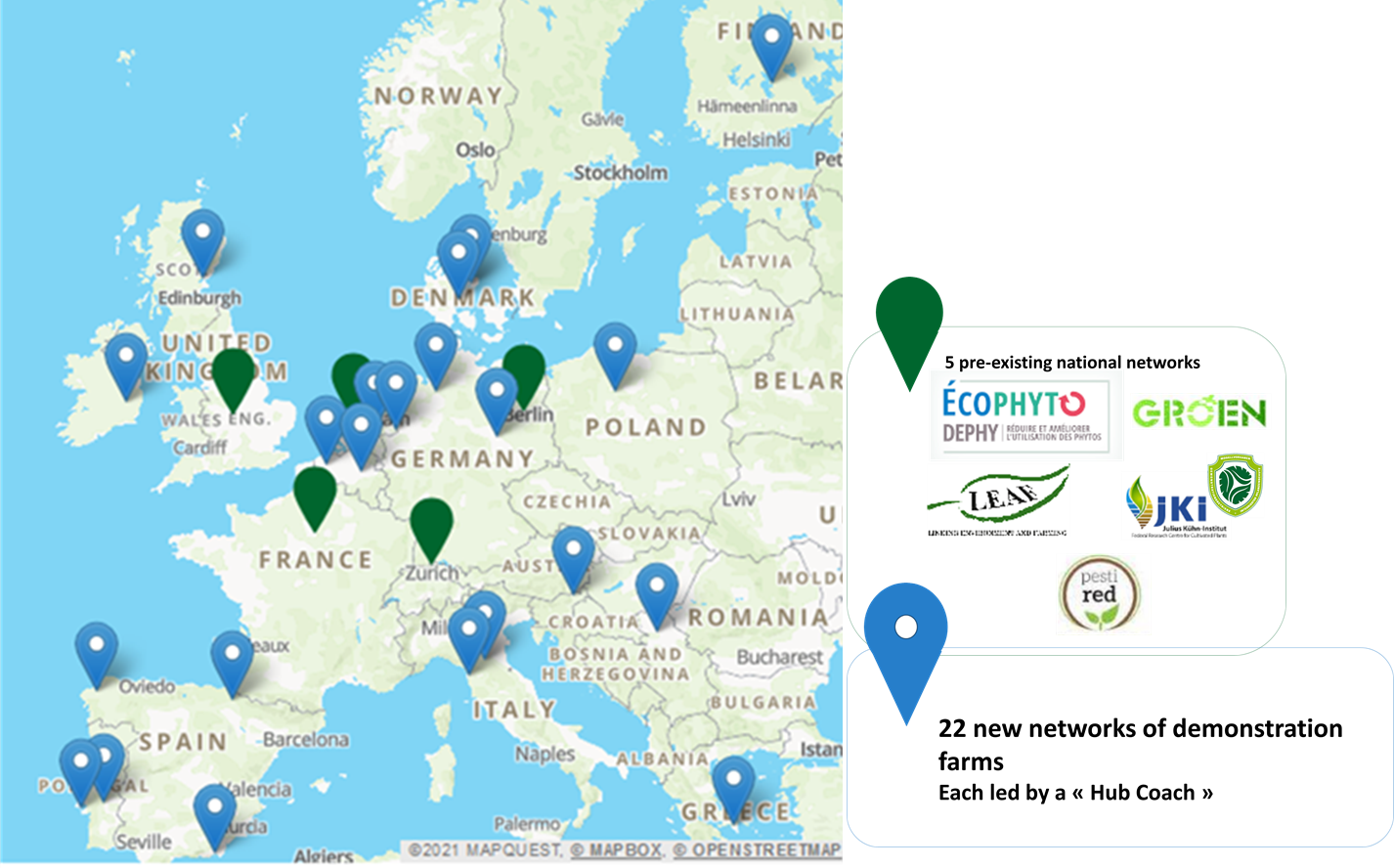 Het IPMWORKS netwerk
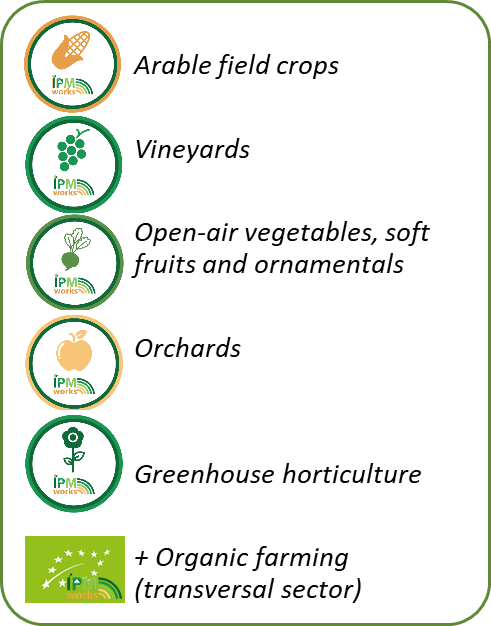 Akkerbouw

Wijnbouw

Openlucht groenten, zacht fruit en sierteelt

Boomgaarden

Groenten onder glas
Biolandbouw
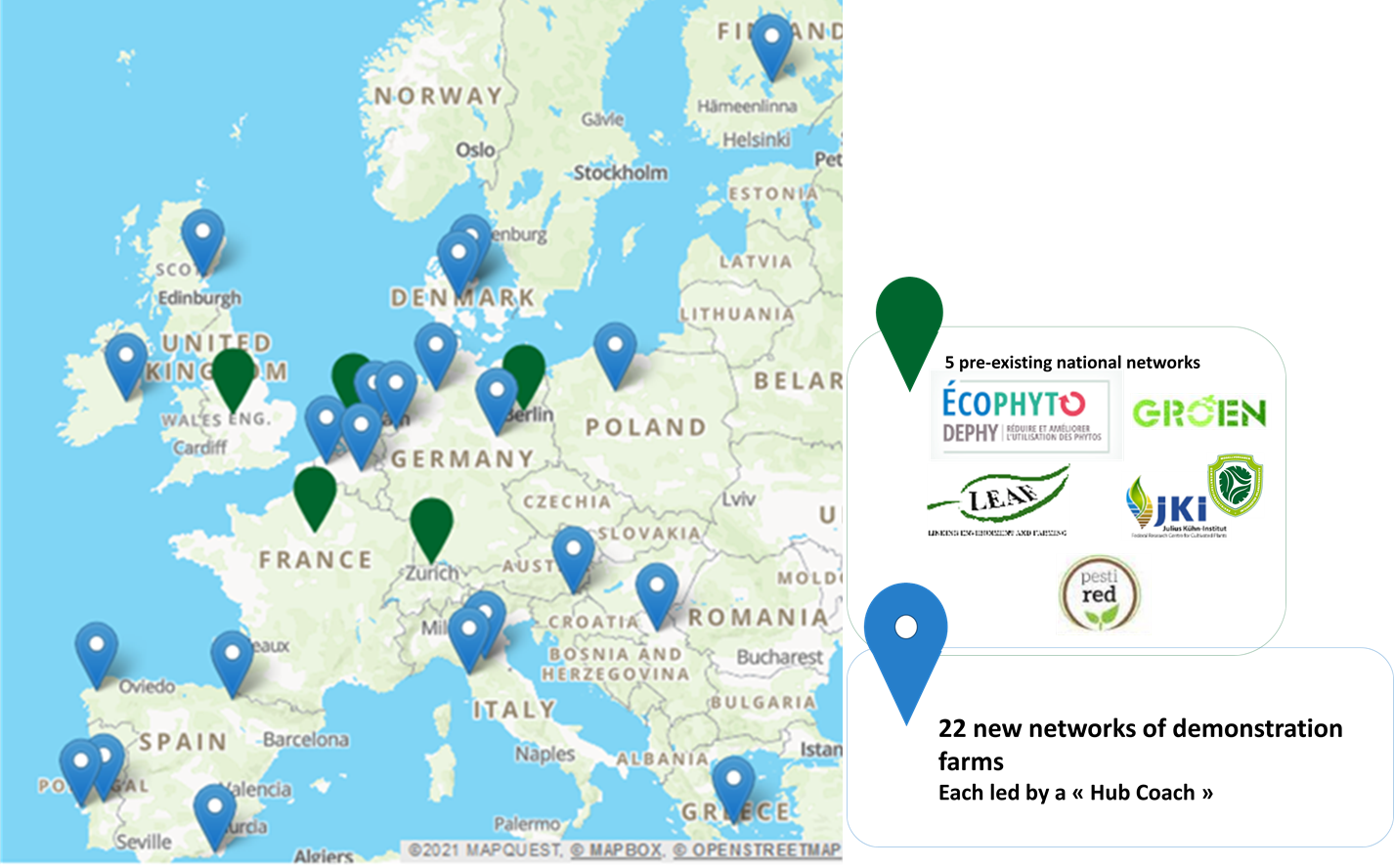 3700 landbouwers
31
Partners
16
Landen
Hub coaches
22
22 nieuwe demonstratie-netwerken, onder leiding van een hub coach
Demo landbouwers
246
264
Demo events
Hubs als kern van het project
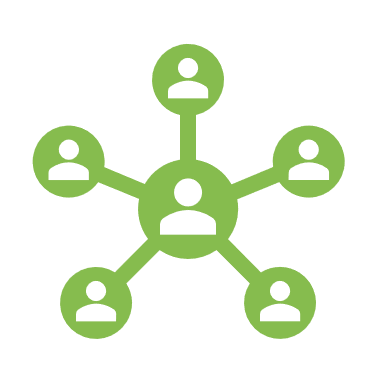 10-15 landbouwers
Gefaciliteerd door een hub coach
Ontmoeten elkaar op geregelde basis
Gebaseerd op peer-to-peer uitwisseling van kennis en ervaringen over de implementatie van IPM
Demonstraties voor een bredere groep landbouwers
[Speaker Notes: https://www.youtube.com/watch?v=7zLqcKrjD7U]
Centrale rol van de hub coach
Geeft individueel advies aan landbouwers en ondersteunt hen om te experimenteren 
Faciliteert the peer-to-peer uitwisselingen via collectieve coaching van de groep
Organiseert demonstraties voor een bredere groep landbouwers
Deelt inzichten met andere Hub Coaches 
Verzamelt informatie over IPM strategiën
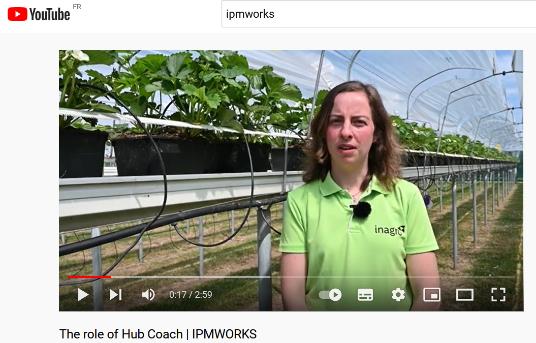 Doel van vandaag
Kennismaking met de hub aanpak van IPMWORKS vanuit de praktijk
Hoe demonstratienetwerken 1)bestendigen, 2) verbinden en 3)uitbreiden in Vlaanderen?
Mogelijke beleidsaanbevelingen formuleren
2.
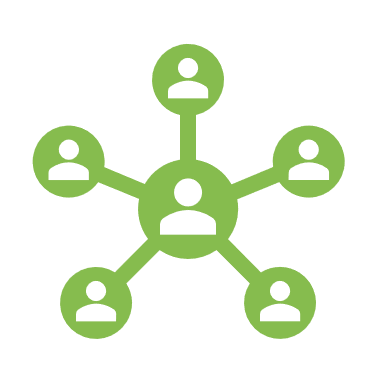 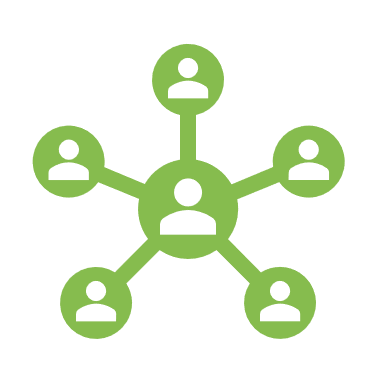 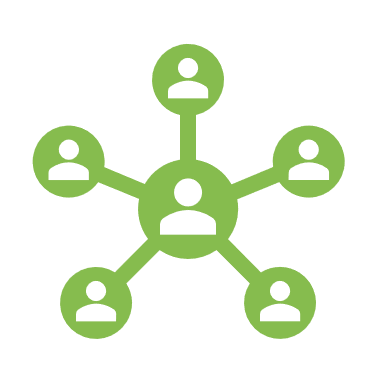 3.
2.
1.
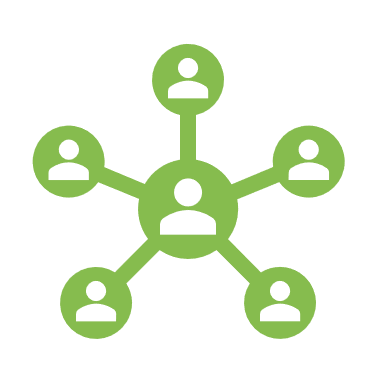 Hub
Agenda
09:45	Toelichting Barbara Manderyck
10:00	Presentatie IPMWORKS werk in Vlaanderen + reflectie
11:00 	Pauze
11:15	Workshop demonstratienetwerken bestendigen, verbinden 	en uitbreiden
12:00	Workshop beleidsaanbevelingen
12:45 	Afronding
13:00	Lunch
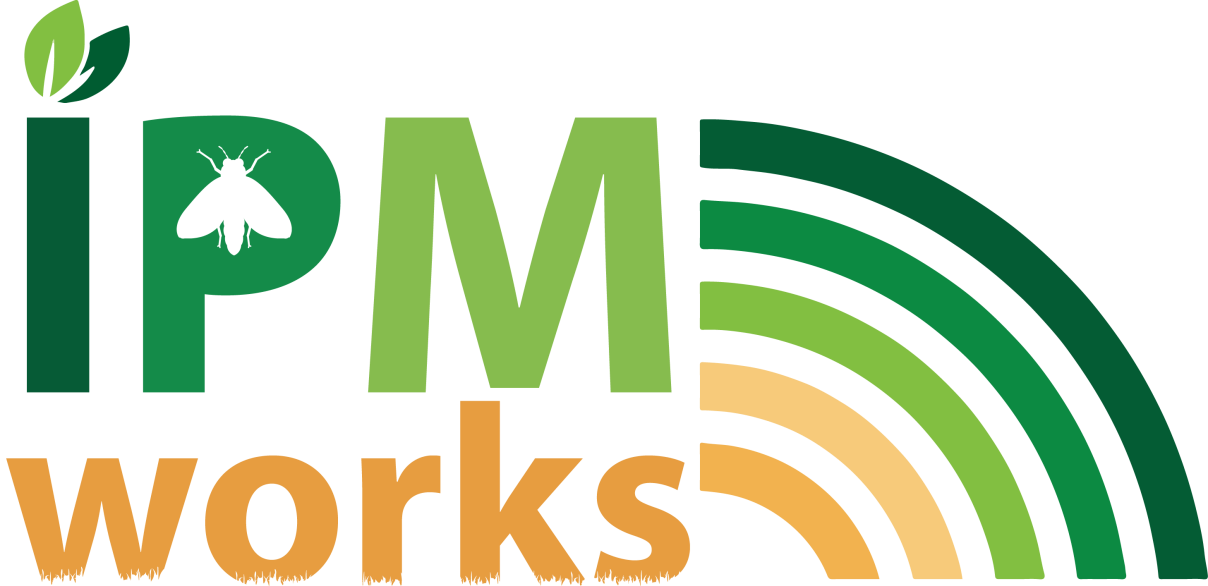 THANKS!
CONTACT DETAILS
IPMWORKS is a FarmDemo aligned project and is partnered with the IPM Decisions Project
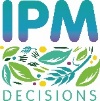 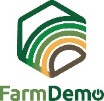 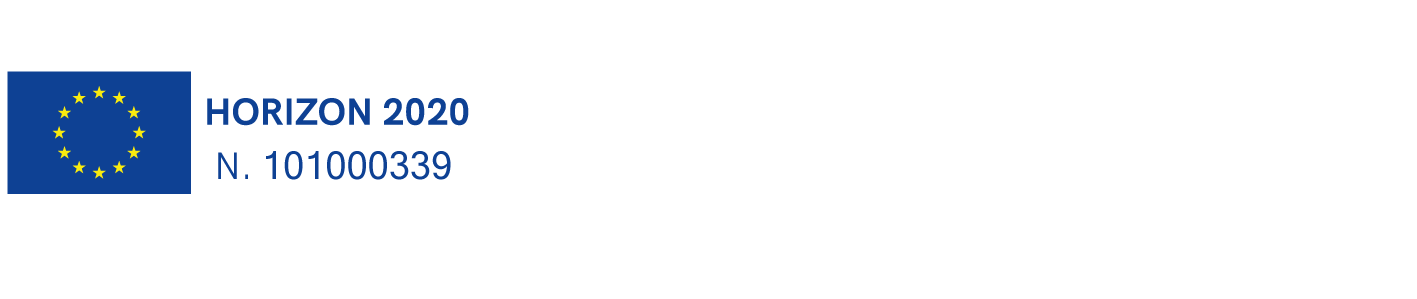